Итоги деятельности 
Оренбургского УФАС России
 за I полугодие 2017 г.
Докладчик: В.В. Окшин
Оренбург 2017 г.
Количество рассмотренных заявлений
I полугодие 2016 года
I полугодие 2017 года
2
Количество возбужденных дел, выявленных нарушений
I полугодие 2016 года
I полугодие 2017 года
3
Количество выданных и исполненных предупреждений
I полугодие 2016 года
I полугодие 2017 год
4
Картельные сговоры
5 дел
рынок поставки медицинских изделий (тест-полосок для определения концентрации глюкозы и холестерина в крови; наборы реагентов для диагностики ВИЧ;

расходные материалы для клинико-
диагностической лаборатории;

компьютерная техника.
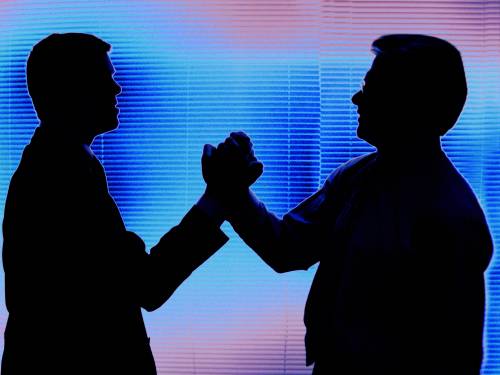 5
Недобросовестная конкуренция
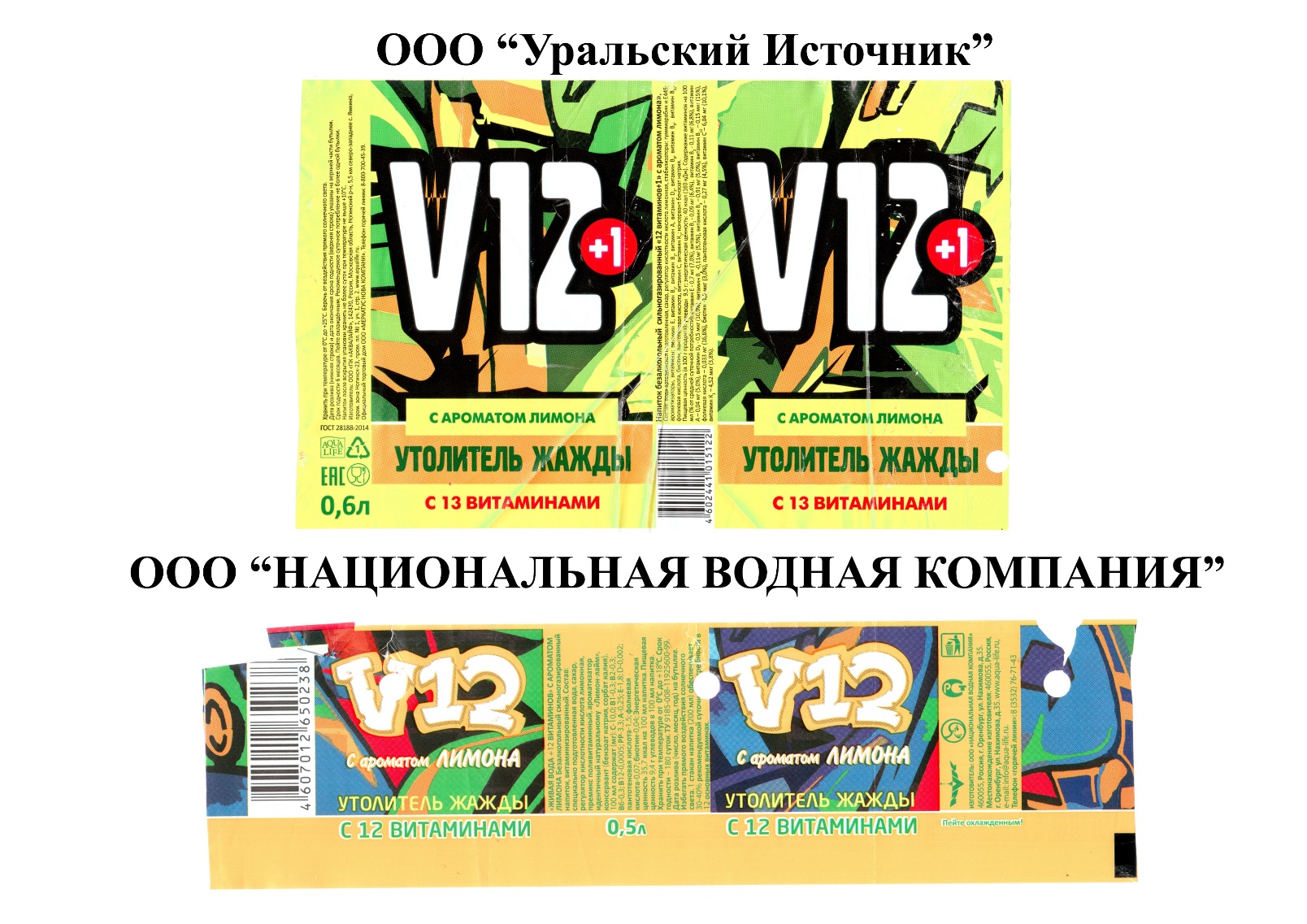 Номер дела – 07-16-154/2016
Ответчик – ООО «Уральский источник»;
Нарушение – ч.1.ст.14.6 135-ФЗ
Штраф – более 2-х миллионов;
6
Контроль органов власти
Количество выданных и исполненных предписаний
I полугодие 2016 года
I полугодие 2017 год
7
Работа по выявлению нарушений законодательства о рекламе
I полугодие 2016 года
I полугодие 2017 года
8
Контроль закупок 223-ФЗ
I полугодие 2017 года
I полугодие 2016 года
9
Контроль закупок 44-ФЗ
Поступило – 742 жалобы;
                                      Проведено внеплановых проверок – 37;
                                      Выдано предписаний - более 250;
                                      Возбуждено административных дел – 92;
                                      Рассмотрено обращений о включении в РНП – 65.
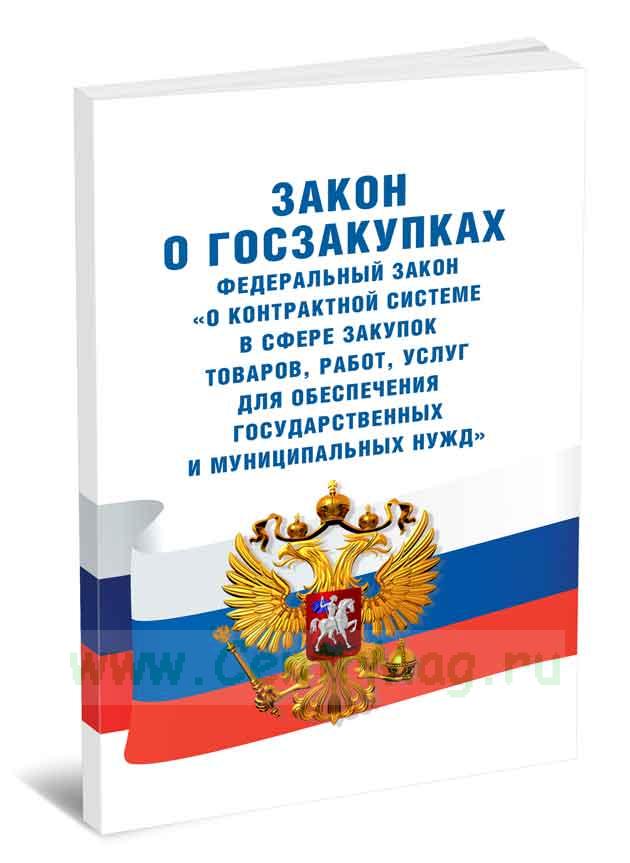 10
Закон о торговле
нарушение торговой сети ФГУП «Промсервис» УФСИН России 
(неправомерное заключение договора комиссии);

- мониторинг сайтов торговых сетей, сельхозтоваропроизводителей и поставщиков продуктов питания в торговые сети на предмет соблюдения требований Закона о торговле в части контроля за размещением на своем сайте в сети Интернет информации об условиях отбора контрагентов для заключения договора поставки и о существенных условиях договора.
11
Сумма наложенных и взысканных штрафов ( в млн. руб.)
I полугодие 2017 года
I полугодие 2016 года
12
Судебная практика (обжалование решений)
I полугодие 2017 года
I полугодие 2016 года
13
Судебная практика (обжалование постановлений)
I полугодие 2017 года
I полугодие 2016 года
14
СПАСИБО ЗА ВНИМАНИЕ!
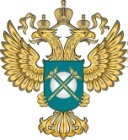 orenburg.fas.gov.ru
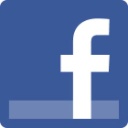 Ufas-Po-Orenburgskoy-Oblasti
OrenUFAS
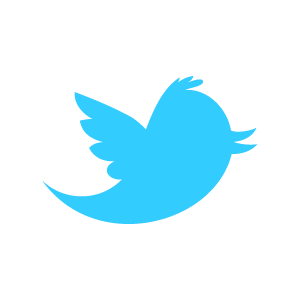 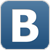 orenufas